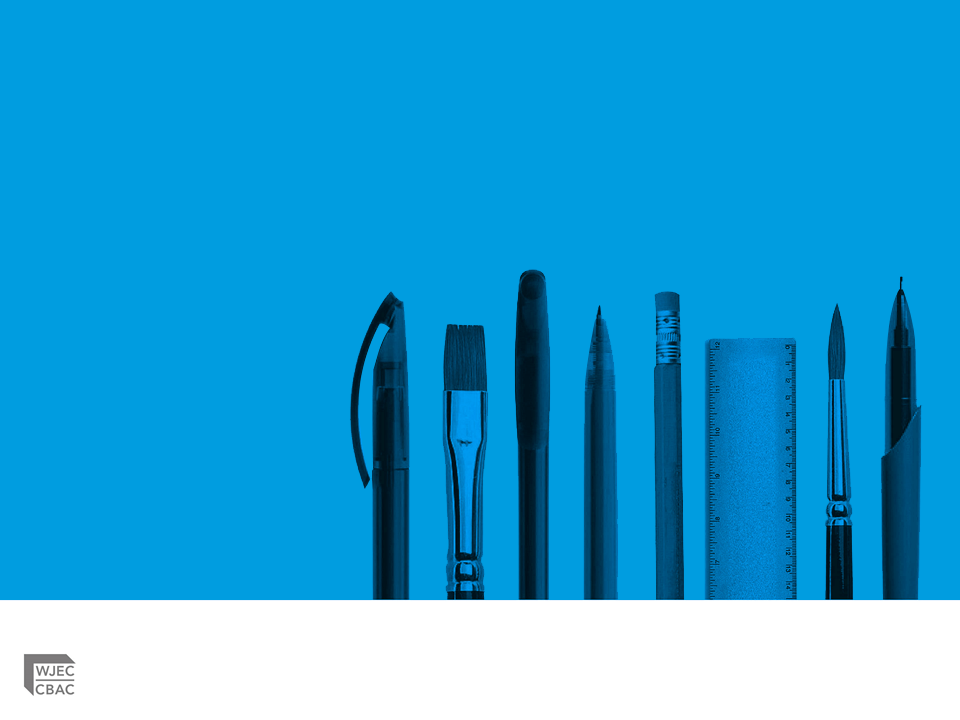 Level 3 Medical Science

Lefel 3 Gwyddor Feddygol
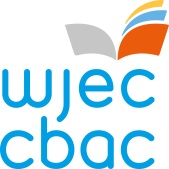 Unit 1
Qualification weighting
Certificate		50%
Diploma			25%
Unit 1
Two hour written examination
90 marks
Two sections
Synoptic with Units 2 and 3
All questions compulsory
[Speaker Notes: Synoptic assessment (page 10)
 
‘requires a candidate to identify and use effectively in an integrated way an appropriate selection of skills, techniques, concepts, theories, and knowledge from across the course content.’
 
Unit 4, in the WJEC Level 3 Diploma in Environmental Science, is an externally assessed synoptic unit that examines learners understanding of key underpinning biological, chemical and physical principles used in the qualification. It has been designed to enable learners to identify and use skills, techniques, concepts, theories, and knowledge from across the qualification content. The unit will seek to examine learners understanding of these principles utilising the contexts provided by units 1 to 3 through external examination.]
Section A and pre-release
Section A
Section A is based upon pre-release and connected specification content
Pre-release is available from last week April
Can be used in lessons with candidates
Provides medical context
Also contains data and information for analysis/ evaluation
Between 22 and 25 marks
Learning outcomes
LO1 understand biological principles
LO2 understand function of human physiological systems
LO3 understand how external factors impact on the body
LO4 be able to report on human health
Feedback from Summer 2017
Feedback from Summer 2017
Resitting Unit 1
Examination set each June
One resit allowed
Highest mark counts
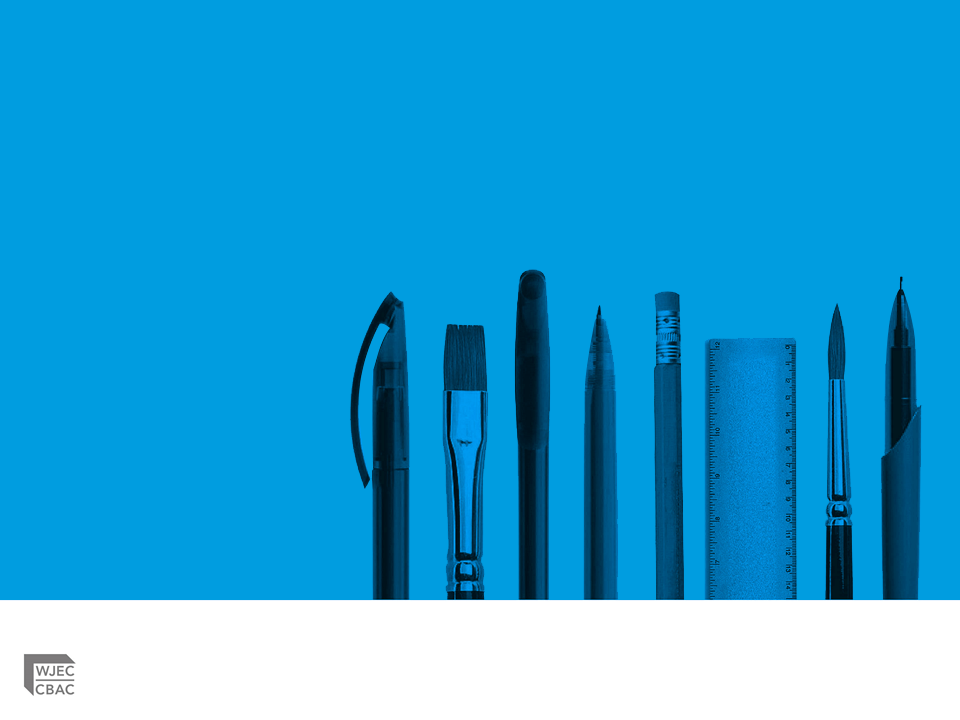 Cwestiynau? | Any Questions?
Cysylltwch â’n Swyddogion Pwnc arbenigol a thîm cefnogaeth weinyddol eich pwnc os oes gennych unrhyw gwestiynau.


llinos.wood@wjec.co.uk
sarah.price@wjec.co.uk

@wjec_cbac
@cbac_wjec

cbac.co.uk
wjec.co.uk
Contact our specialist Subject Officers and administrative support team for your subject with any queries.
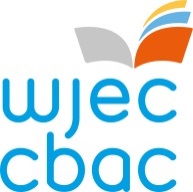